Arrays
Spring 2013
Programming and Data Structure
1
Basic Concept
Many applications require multiple data items that have common characteristics.
In mathematics, we often express such groups of data items in indexed form:
x1, x2, x3, …, xn
Why are arrays essential for some applications?
Take an example.
Finding the minimum of a set of numbers.
Spring 2013
Programming and Data Structure
2
4 numbers
3 numbers
if   ((a <= b) && (a <= c))
    min = a;
else
    if   (b <= c)
          min = b;
    else
          min = c;
if   ((a <= b) && (a <= c) && (a <= d))
    min = a;
else
    if   ((b <= c) && (b <= d))
          min = b;
    else
         if  (c <= d)
              min = c;
        else
             min = d;
Spring 2013
Programming and Data Structure
3
The Problem
Suppose we have 10 numbers to handle.
Or 20.
Or 100.

How to tackle this problem?
Solution:
Use arrays.
Spring 2013
Programming and Data Structure
4
Using Arrays
All the data items constituting the group share the same name.
int  x[10];

Individual elements are accessed by specifying the index.
x[0]
x[1]
x[2]
x[9]
X is a 10-element one dimensional array
Spring 2013
Programming and Data Structure
5
Declaring Arrays
Like variables, the arrays that are used in a program must be declared before they are used.
General syntax:
    type   array-name [size];
type specifies the type of element that will be contained in the array (int, float, char, etc.)
size is an integer constant which indicates the maximum number of elements that can be stored inside the array.

marks is an array containing a maximum of 5 integers.
int   marks[5];
Spring 2013
Programming and Data Structure
6
Examples:
    int  x[10];
    char  line[80];
    float  points[150];
    char  name[35];
If we are not sure of the exact size of the array, we can define an array of a large size.
    int   marks[50];
    though in a particular run we may only be using, say, 10 elements.
Spring 2013
Programming and Data Structure
7
How an array is stored in memory?
Starting from a given memory location, the successive array elements are allocated space in consecutive memory locations.


Let
x: starting address of the array in memory
k: number of bytes allocated per array element
Element a[i] :: allocated memory location at  address  x + i*k
First array index assumed to start at zero.
Array a
x
x+k
x+2k
Spring 2013
Programming and Data Structure
8
Accessing Array Elements
A particular element of the array can be accessed by specifying two things:
Name of the array.
Index (relative position) of the element in the array.
In C, the index of an array starts from zero.
Example:
An array is defined as    int  x[10];
The first element of the array x can be accessed as x[0], fourth element as x[3], tenth element as x[9], etc.
Spring 2013
Programming and Data Structure
9
Contd.
The array index must evaluate to an integer between 0 and n-1 where n is the number of elements in the array.
    a[x+2] = 25;
    b[3*x-y] = a[10-x] + 5;
Spring 2013
Programming and Data Structure
10
A Warning
In C, while accessing array elements, array bounds are not checked.
Example:
int   marks[5];
:
:
marks[8] = 75;
The above assignment would not necessarily cause an error.
Rather, it may result in unpredictable program results.
Spring 2013
Programming and Data Structure
11
Initialization of Arrays
General form:
   type   array_name[size]  =  { list of values };
Examples:
   int  marks[5] = {72, 83, 65, 80, 76};
   char  name[4] = {‘A’, ‘m’, ‘i’, ‘t’};
Some special cases:
If the number of values in the list is less than the number of elements, the remaining elements are automatically set to zero.
float  total[5] = {24.2, -12.5, 35.1};
         total[0]=24.2, total[1]=-12.5, total[2]=35.1, total[3]=0, 
              total[4]=0
Spring 2013
Programming and Data Structure
12
Contd.
The size may be omitted. In such cases the compiler automatically allocates enough space for all initialized elements.

         int   flag[] = {1, 1, 1, 0};
         char  name[] = {‘A’, ‘m’, ‘i’, ‘t’};
Spring 2013
Programming and Data Structure
13
Array
declaration
Reading
Array Element
Accessing 
Array Element
Example 1:  Find the minimum of a set of 10 numbers
#include  <stdio.h>
main()
{
    int  a[10], i, min;
   printf(“Give 10 values \n”);
    for  (i=0; i<10; i++)
        scanf (“%d”, &a[i]);

    min = 99999;
    for  (i=0; i<10; i++)
    {
        if  (a[i] < min)
            min = a[i];
    }
    printf (“\n Minimum is %d”, min);
}
Spring 2013
Programming and Data Structure
14
Alternate
Version 1
#include  <stdio.h>
#define   size   10

main()
{
    int  a[size], i, min;
    printf(“Give 10 values \n”);
    for  (i=0; i<size; i++)
        scanf (“%d”, &a[i]);

    min = 99999;
    for  (i=0; i<size; i++)
    {
        if  (a[i] < min)
            min = a[i];
    }
    printf (“\n Minimum is %d”, min);
}
Change only one
 line to change the
problem size
Spring 2013
Programming and Data Structure
15
#include  <stdio.h>

main()
{
    int  a[100], i, min, n;

    printf(“Give number of elements (n) \n”);
    scanf (“%d”, &n);  /* Number of elements */
    
   printf(“Input all n integers \n”);
    for  (i=0; i<n; i++)
        scanf (“%d”, &a[i]);

    min = 99999;
    for  (i=0; i<n; i++)
    {
        if  (a[i] < min)
            min = a[i];
    }
    printf (“\n Minimum is %d”, min);
}
Alternate
Version 2
Define an array of
large size and use
only the required
number of elements
Spring 2013
Programming and Data Structure
16
Example 2:Computing gpa
#include  <stdio.h>
#define  nsub  6

main()
{
    int  grade_pt[nsub], cred[nsub], i, 
           gp_sum=0, cred_sum=0, gpa;
 
printf(“Input gr. points and credits for six subjects \n”);
    for  (i=0; i<nsub; i++)
        scanf (“%d %d”, &grade_pt[i], &cred[i]);

    for  (i=0; i<nsub; i++)
    {
        gp_sum += grade_pt[i] * cred[i];
        cred_sum += cred[i];
    }
    gpa = gp_sum / cred_sum;
    printf (“\n Grade point average:  is %d”, gpa);
}
Handling two arrays
at the same time
Spring 2013
Programming and Data Structure
17
Things you cannot do
You cannot
use = to assign one array variable to another
    a = b;   /* a and b are arrays */
use == to directly compare array variables
   if  (a = = b)  ………..
directly scanf or printf arrays
   printf (“……”, a);
Spring 2013
Programming and Data Structure
18
How to copy the elements of one array to another?
By copying individual elements
int a[25],b[25];   
 for  (j=0; j<25; j++)
        a[j] = b[j];
Spring 2013
Programming and Data Structure
19
How to read the elements of an array?
By reading them one element at a time
int a[25];    
for  (j=0; j<25; j++)
        scanf  (“%f”, &a[j]);
The ampersand (&) is necessary.
The elements can be entered all in one line or in different lines.
Spring 2013
Programming and Data Structure
20
How to print the elements of an array?
By printing them one element at a time.
           for  (j=0; j<25; j++)
               printf  (“\n %f”, a[j]);
The elements are printed one per line.
           printf  (“\n”);
           for  (j=0; j<25; j++)
               printf (“ %f”, a[j]);
The elements are printed all in one line (starting with a new line).
Spring 2013
Programming and Data Structure
21
Example: Matrix Addition
#include  <stdio.h>

main()
{
    int  a[100][100], b[100][100],
               c[100][100], p, q, m, n;

    scanf (“%d %d”, &m, &n); 

    for  (p=0; p<m; p++)
        for  (q=0; q<n; q++)
           scanf (“%d”, &a[p][q]);

    for  (p=0; p<m; p++)
        for  (q=0; q<n; q++)
           scanf (“%d”, &b[p][q]);
for  (p=0; p<m; p++)
        for  (q=0; q<n; q++)
            c[p]q] = a[p][q] + b[p][q];

    for  (p=0; p<m; p++)
    {
         printf  (“\n”);
  for  (q=0; q<n; q++)
       printf (“%f   ”, a[p][q]);
     }
}
Spring 2013
Programming and Data Structure
22
Passing Arrays to a Function
An array name can be used as an argument to a function.
Permits the entire array to be passed to the function.
Array name is passed as the parameter, which is effectively the address of the first element.
Rules:
The array name must appear by itself as argument, without brackets or subscripts.
The corresponding formal argument is written in the same manner.
Declared by writing the array name with a pair of empty brackets.
Dimension or required number of elements to be passed as 
    a separate parameter.
Spring 2013
Programming and Data Structure
23
Array as parameter
Number of
Elements used
Array name passed
Example: Average of numbers
#include <stdio.h>

float avg(float [], int );

main()
{
  float a[]={4.0, 5.0, 6.0, 7.0};

  printf("%f \n", avg(a,4) );
}
float  avg (float x[], int n)
{
 float sum=0;
 int i;

 for(i=0; i<n; i++)
    sum+=x[i];
 return(sum/(float) n);
}
prototype
5.5000
Spring 2013
Programming and Data Structure
24
Example Usage
main()
{
    int  n;
    float   list[100], avg;
    :
    avg  =  average (n, list);
    :
}

float  average  (a, x)
int  a;
float  x[];
{
    :
    sum = sum + x[i];
}
We can also write 
    float  x[100];
But the way the function is written makes it general; it works with arrays of any size.
Spring 2013
Programming and Data Structure
25
The Actual Mechanism
When an array is passed to a function, the values of the array elements are not passed to the function.
The array name is interpreted as the address of the first array element.
The formal argument therefore becomes a pointer to the first array element.
When an array element is accessed inside the function, the address is calculated using the formula stated before.
Changes made inside the function are thus also reflected in the calling program.
Spring 2013
Programming and Data Structure
26
Contd.
Passing parameters in this way is called 
        call-by-reference.
Normally parameters are passed in C using
        call-by-value.
Basically what it means?
If a function changes the values of array elements, then these changes will be made to the original array that is passed to the function.
This does not apply when an individual element is passed on as argument.
Spring 2013
Programming and Data Structure
27
Example: Minimum of a set of numbers
#include  <stdio.h>

main()
{
    int  a[100], i, n;

    scanf (“%d”, &n);  
    for  (i=0; i<n; i++)
        scanf (“%d”, &a[i]);

    printf (“\n Minimum is %d”, 
                                        minimum (a, n));
}
int  minimum (x, size)
int  x[], size;
{
    int  i, min = 99999;

    for  (i=0; i<size; i++)
        if  (min < a[i])
            min = a[i];
    
    return (min);
}
Spring 2013
Programming and Data Structure
28
Some Exercise Problems to Try Out
Find the mean and standard deviation of a set of n numbers.
A shop stores n different types of items. Given the number of items of each type sold during a given month, and the corresponding unit prices, compute the total monthly sales.
Spring 2013
Programming and Data Structure
29
Character Strings
27 February 2013
Programming and Data Structure
30
H
e
l
l
o
‘\0’
Introduction
A string is an array of characters.
Individual characters are stored in memory in ASCII code.
A string is represented as a sequence of characters terminated by the null (‘\0’) character.
“Hello”  
27 February 2013
Programming and Data Structure
31
Character Strings
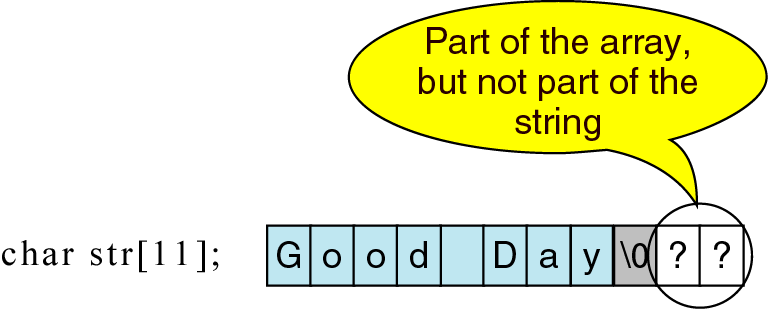 Character vs. String
A string constant is a sequence of characters enclosed in double quotes.
For example, the character string:
char s1[2]="a";  //Takes two bytes of storage.         
s1:

On the other hand, the character, in single quotes:
char s2= `a`; //Takes only one byte of storage.         
s2:
Declaring String Variables
A string is declared like any other array:
        char  string-name [size];
size determines the number of characters in string_name.
When a character string is assigned to a character array, e.g.   s=“abc”;
It automatically appends the null character (‘\0’) at the end of the string.
size should be equal to the number of characters in the string plus one.
27 February 2013
Programming and Data Structure
34
Equivalent
Examples
char   name[30];
   char   city[15];
   char   dob[11];

A string may be initialized at the time of declaration.
char city[15] = “Calcutta”;
char city[15] = {‘C’, ‘a’,‘l’,‘c’,‘u’,‘t’,‘t’,‘a’,’\0’};
char   dob[] = “12-10-1975”;
27 February 2013
Programming and Data Structure
35
Reading Strings from the Keyboard
Two different cases will be considered:
Reading words
Reading an entire line
27 February 2013
Programming and Data Structure
36
Reading Words
scanf with  “%s” format:
       char   name[30];
       :
       :
       scanf (“%s”, name);
The ampersand (&) is not required before the string name.
Point to remember here is that the string is taken to be upto the first white space (blank, tab, carriage return, etc.)
If we type  “Rupak Biswas”
name will be assigned the string “Rupak”
27 February 2013
Programming and Data Structure
37
Reading a Line of Text
In many applications, we need to read in an entire line of text (including blank spaces).
We can use the getchar() function for the purpose.
27 February 2013
Programming and Data Structure
38
Read characters until CR (‘\n’) is encountered
Make it a valid string
char   line[81], ch;
int  c=0;
:
:
do
   {
       ch = getchar();
       line[c] = ch;
       c++;
   }
while  (ch != ‘\n’);

c = c – 1;
line[c] = ‘\0’;
27 February 2013
Programming and Data Structure
39
Reading a Line :: Alternate Approach
char   line[81];
:
:
scanf  (“%[ ABCDEFGHIJKLMNOPQRSTUVWXYZ]”, line);
Reads a string containing uppercase
         characters and blank spaces
char   line[81];
:
scanf  (“%[^\n]”, line);
Reads a string containing any characters
27 February 2013
Programming and Data Structure
40
Displaying Strings on the Screen
We can use printf with the “%s” format specification.

	char name[50];
	:
	:    
	printf (“\n %s”, name);
27 February 2013
Programming and Data Structure
41
Processing Character Strings
C library functions for character string manipulation.
strcpy  ::  string copy
strlen   ::  string length
strcmp ::  string comparison
strtcat  ::  string concatenation
It is required to include the following
    #include  <string.h>
27 February 2013
Programming and Data Structure
42
strcpy()
Works very much like a string assignment operator.
    strcpy  (string1, string2);
Assigns the contents of string2 to string1.
Examples:
    strcpy  (city, “Calcutta”);
    strcpy  (city, mycity);
Warning:
Assignment operator does  not work for strings.
      city  =  “Calcutta”;    INVALID
27 February 2013
Programming and Data Structure
43
strlen()
Counts and returns the number of characters in a string.
   len  =  strlen (string);   /* Returns an integer */

The null character (‘\0’) at the end is not counted.
Counting ends at the first null character.
27 February 2013
Programming and Data Structure
44
n is assigned 8
char  city[15];
int  n;
:
:
strcpy (city, “Calcutta”);
n = strlen (city);
27 February 2013
Programming and Data Structure
45
Writing String length….
int  strlen(char str[]){
  int len = 0;

  while (str[len] != ‘\0’)
    len++;

  return (len);
}
Provided by standard C library: #include <string.h>
can pass an
array or pointer
Check for 
terminator
Cox
Arrays and Pointers
46
strcmp()
Compares two character strings.
   int  strcmp (string1, string2);
Compares the two strings and returns 0 if they are identical; non-zero otherwise.
Examples:
   if   (strcmp (city, “Delhi”) = = 0)
     {  …….  }
   if  (strcmp (city1, city2) ! = 0)
      { ……. }
27 February 2013
Programming and Data Structure
47
strcat()
A
m
i
t
‘\0’
R
R
o
o
y
y
‘\0’
‘\0’
A
m
i
t
Joins or concatenates two strings together.
    strcat  (string1, string2);
string2 is appended to the end of string1.
The null character at the end of string1 is removed, and string2 is joined at that point.
Example:
   strcpy (name1, “Amit “);
   strcpy (name2, “ Roy“);
   strcat  (name1, name2);
27 February 2013
Programming and Data Structure
48
Example
Computing string length
/* Read a line of text and count the number of uppercase letters */
#include  <stdio.h>
#include  <string.h>
main()
{
    char  line[81];
    int  i, n, count=0;
    printf(“Input the line \n”);
    scanf (“%[^\n]”, line);
    n = strlen (line);
    for  (i=0; i<n; i++)
       {
           if  (isupper (line[i]))
                  count++;
       }
    printf (“\n The number of uppercase letters in string %s is %d”,
                                   line, count);
}
Include header for string processing
Character Array for String
Reading a line of text
Checking whether a character is Uppercase
27 February 2013
Programming and Data Structure
49
Introducing Searching
Spring 2013
Programming and Data Structure
50
Searching
Check if a given element (key) occurs in the array.
Two methods to be discussed:
If the array elements are unsorted.
Linear search
If the array elements are sorted.
Binary search
Spring 2012
Programming and Data Structure
51
Linear Search
Basic idea:
Start at the beginning of the array.
Inspect every element to see if it matches the key.
Time complexity:
A measure of how long an algorithm takes to run.
If there are n elements in the array:
Best case:
     match found in first element (1 search operation)
Worst case: 
    no match found, or match found in the last element (n search operations)
Average:
             (n + 1) / 2  search operations
Spring 2012
Programming and Data Structure
52
Contd.
/* If key appears in a[0..size-1], return its location, pos, s.t. a[pos] == key. If key is not found, return -1 */
int  linear_search (int a[], int size, int key)		
{
		int pos = 0;
		while ((pos < size) && (a[pos] != key))
			pos++;
		if (pos<n)
			return pos;     /* Return the position of match */
		return -1;                   /* No match found */
}
Spring 2012
Programming and Data Structure
53
Returns 4
Returns -1
Contd.
int x[ ]= {12, -3, 78, 67, 6, 50, 19, 10} ;

Trace the following calls :
search (x, 8, 6) ;
search (x, 8, 5) ;
Spring 2012
Programming and Data Structure
54